Проблема охраны здоровья(предотвращение СПИД,наркомания)
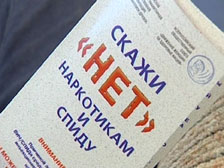 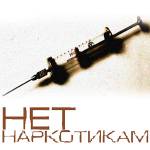 АНАЛИЗ ПУТЕЙ ПРОФИЛАКТИКИ НАРКОМАНИИ И СПИДА В ПОДРОСТКОВОЙ СРЕДЕ
. Профилактические программы Российской Федерации Образовательные профилактические программы (антиалкогольные, антинаркоти-ческие и антиникотиновые) являются самыми распространёнными в настоящее время и имеющими довольно длительную историю. Основным местом их реализации явля-ется школа (или другое учебное заведение), поэтому и агентами образовательной про-филактики являются учителя, школьные психологи, сами ученики и их родители, так-же вовлечённые в процесс обучения своих детей.
Богатый опыт их проведения (более столетия) показал, что их эффективность за-висит от того, как подаётся информация и какими методами. Так, программы акценти-рующие внимание на негативных последствиях наркотизма оказались малоэффектив-ными, а программы делающие акцент на обучении адаптивному стилю жизни, навы-кам общения, критическому мышлению, умению принимать решения и противостоять в ситуациях предложения аддиктивных веществ и др. показали свою эффективность
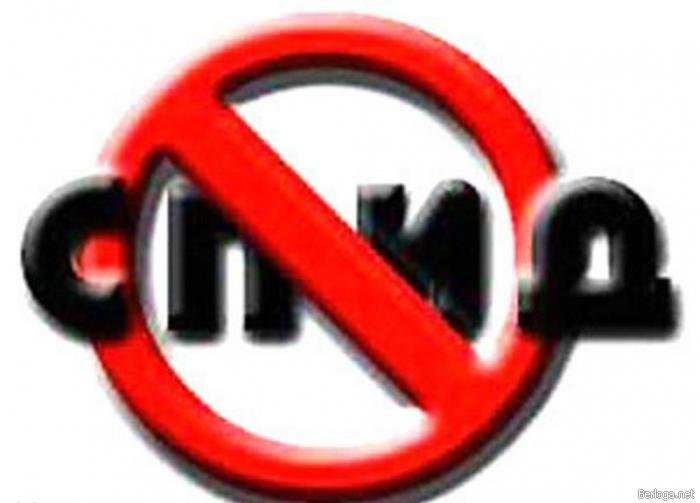 СПИД относится к тем заболеваниям, известие о которых для множества людей равноценно известию о смертном приговоре. Это вызвано и реальной опасностью и неизлечимостью ВИЧ-инфекции, и той психологической атмосферой, которая окружает больных СПИДом. Поэтому последствия заражения ВИЧ касаются не только физического, но и психического здоровья человека. В физическом плане заражение ВИЧ может иметь самые разные последствия. При адекватном лечении ВИЧ современными противовирусными препаратами пациент может жить много лет практически без ухудшения качества жизни. Разумеется, исключая те проблемы, которые вызываются самим лечением: необходимость постоянно принимать лекарства, обследоваться и т.д.
Если же лечение не проводится или оно недостаточно, ВИЧ-инфекция через несколько лет может перейти в СПИД, который с гораздо большей вероятностью может вызвать необратимые последствия и привести к смерти больного. Психологическая травма, которую получает человек при известии о диагнозе ВИЧ, как правило, по своей глубине сопоставима с физической болезнью. Только в последние годы общественное мнение по отношению к больным СПИДом начало меняться, в них перестают видеть изгоев и "исчадий зла". Но для достижения результатов работа в этом направлении должна вестись еще много лет. Цель работы - рассмотреть синдром приобретенного иммунодефицита человека (СПИД) как социально-значимую болезнь.
Переход Российского общество с социалистического на капиталистический путь развития и развитие Бангладеш как демократического государства ставят целый ряд проблем первостепенной важности, требующих своего теоретического осмысления и практического обоснования. Одной из таких проблем является проблема наркомании, которую сегодня необходимо рассматривать не только с точки зрения медицины, но прежде всего как социальный недуг, угрожающий здоровью общества в целом, и требующий целостного философского осмысления. Расширение масштабов и интенсификации наркотизации населения России и Бангладеш делает особенно актуальным: рассмотрение наркомании как социально-философской проблемы, определения ее места и роли в жизни народов России и Бангладеш. Важно всесторонне осмыслить этот недуг и на этой основе определить пути и методы, а также конкретные мероприятия, направленные на борьбу с наркоманией во всех многообразных формах ее проявления.
Повышенная опасность наркомании заключается и в том, что это социальное зло является почвой для совершения тяжких преступлений. Находясь в плену болезненной страсти и в погоне за утолением наркотического голода, большинство наркоманов готовы совершить любые преступные действия, лишь бы удовлетворить свою патологическую потребность. Они идут на мошенничество, спекуляцию, грабежи, квартирные кражи, хищения наркотиков из медицинских учреждений, аптек, складов и баз. Неединичны случаи совершения наркоманами особо опасных преступлений: убийств, разбойных нападений, изнасилований, нанесения тяжких телесных повреждений; высок процент совершения ими злостного и особо злостного хулиганства.
Выполняла:                                                  Ученица Академии Красоты ЛОКОНгруппы 13111                                                              Башлаева Инна